Cold Bay
Vision Navigation Strategic Planning Presentation
Introduction
Description of Cold Bay
Presenter:
General community demographics
Population 
Number of households 
15% Reduction in Population over the last 3 years
50% Reduction in Population over the last 8 years
Industries 
Government (Izembek/FAA/NOAA/State D.O.T)
Airlines (Pen Air/Grant Avaition/Private Airlines)
Frosty Fuels
Lodges & Guide Services
Community Health Factors
Communication and Connectivity
Transportation
Housing
Employment 
Environmental Hazards
Health System 
Public Safety 
Community Characteristics
[Speaker Notes: Talk about fishing and the fishing season – what was the impact of the season on the community]
Communication and Connectivity
Phone
Unreliable Cell Service
Internet/television
Costly Internet Services & Slow
Satellite TV
Limited, No Local Station Availability

Mail
Unreliable Service
Transportation
Local 
Roads
Air
Aircraft Ground Supports
Capitalize on Existing Infrastructure
Emphasize HUB Status
Marine 
Understanding Current Dock Critical
Dock Replacement
Feasibility Study for Breakwater & Harbor
Ferry Limitations (State Dependent)
Inability to Service Barges
Housing
Age
Dated & Old Moved FAA Housing
Availability
Limited Individual Ownerships
Land Ownership Determination
Economy & Employment
Employment Rate
Declining – Due to Government Cuts
Employment Climate 
Open Positions – Remain Unfilled
Causing Slope Town Situation
19 Rotational  People Currently per Month
New industries 
Interest in the Community
Lack of Infrastructure & Costs to Develop Unrealistic to Business Plans
Environmental Hazards
List known hazards
2015 Frosty Fuels: Fuel Dock Spill 
Abandoned Structures
State Fire Station – Asbestos
School Building
Old Dilapidated Structures
List possible hazards
Volcano Eruption
Earthquakes
Tsunami 
Describe actions taken
Working with Frosty Fuels & DEC on Clean-Up Processes
Health System
Medical Facility Improvements and/or Replacements
Access to medical transportation 
Medical Flight Services Post
Personnel
Mid-Level Provider
CHAP
Behavioral/Wellness Health Provider
Public Safety
General public safety description 
No Law Enforcement for General Public
Poor Response Times: State Troopers
Need Better Wildlife Enforcement
Community Characteristics
Access to food, goods, services 
Coastal Cutting Services to Once per Month
Limiting Availability for Services to Existing Businesses
Activities and events
Community Events held by City
Need to Develop more Social Opportunities
Full time vs seasonal resident counts 
Full Time Residents: 31
Seasonal: 25
Rotational Staff: 19 – 26 per Month
Civic participation (voters, engagement in local government, etc.)
Lack of Invested Community Members: Results of Bedroom Communities (Slope Town Effect)
Education
Continue Preschool
Develop Home School Support 
Playground Facilities
Top Assets of Cold Bay
Airport
Dock
Location – We are the HUB of the Region
Wildlife – Izembek National Refuge
[Speaker Notes: Tax base 
Owned property - infrastructure they own/manage 
Major impact things as well as owned things]
Top Threats to Cold Bay
Continuing Decline in Population
Lack of Industry & Revenue in the Area
No Educational Infrastructure
Limited Social Outlets
No Church
No Restaurants
Limited Bar Openings
[Speaker Notes: Failing infrastructure
Financial losses 
Population decline
Fishing decline 
Revenue decline (federal or state monies lost)]
Priority Goals
Strategic Initiatives led by Cold Bay:
 Building a Community Strategic Plan
Networking for Partnerships
Airport
Fueling Services
Dock
Education
Community Health & Wellness Services
Community Involvement
Community Investment
[Speaker Notes: Community led goals as well as community vision 
Legislative advocacy needs identified]
Questions?
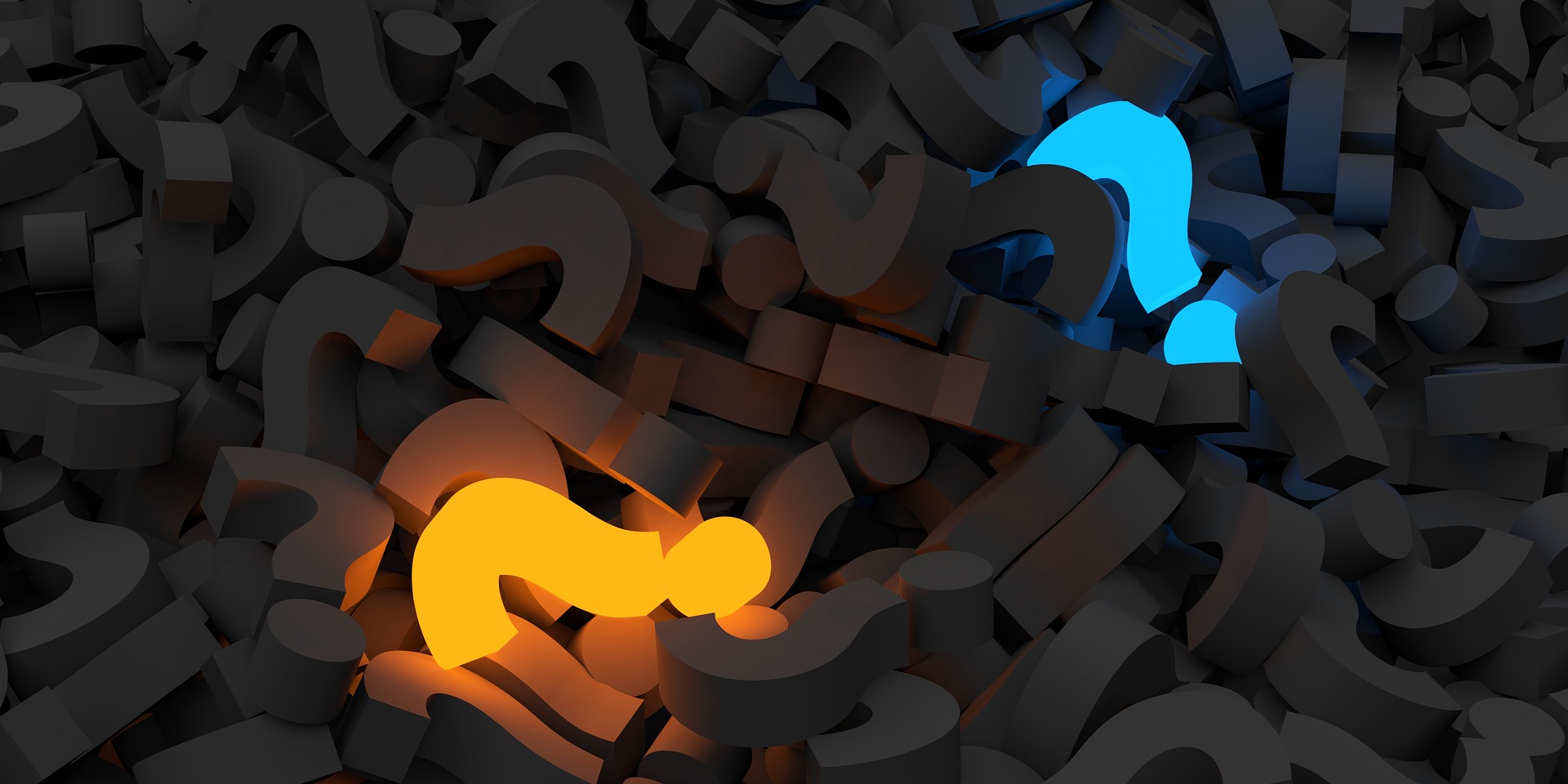